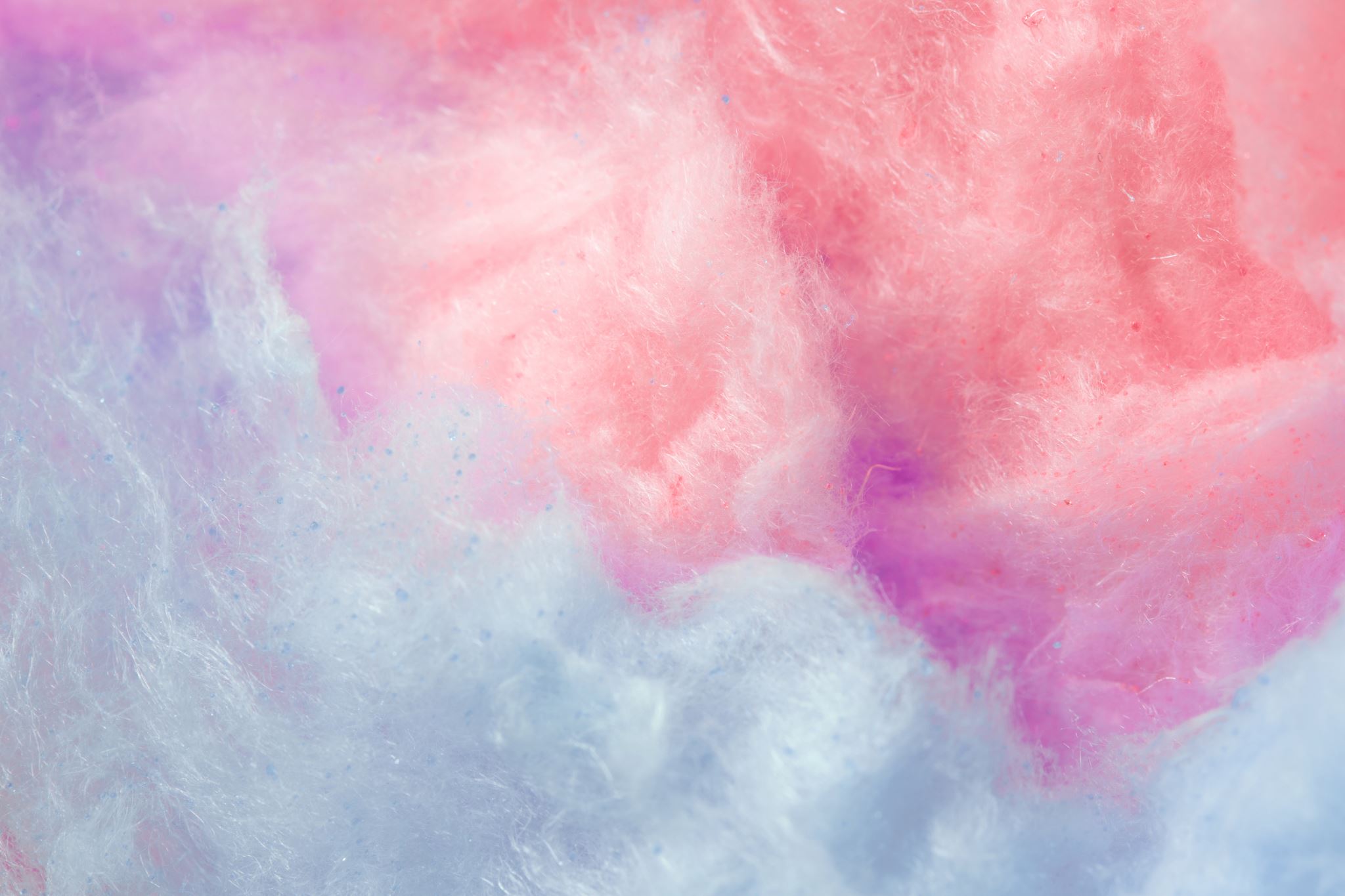 volební aktéři I
Politický marketing, LS 2025
Marcela Konrádová
kdo je volební aktér?
definice politické strany
politická skupina, jež se účastní voleb, jež je schopna jejich prostřednictvím prosadit své kandidáty do veřejných úřadů

dobrovolná, trvalá organizace (s vnitřní hierarchií) s místními organizačními jednotkami, která je připravena nést (politickou) zodpovědnost a která je zastřešena ideologií nebo programem
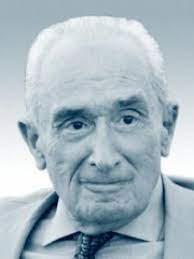 Giovanni Sartori
demokracie = politické strany?
kde se vzaly?
evoluce
elitní (kádrové)
masové
catch-all
kartelové
původ
interně
externě
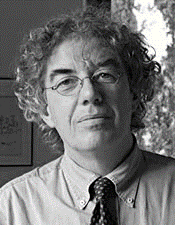 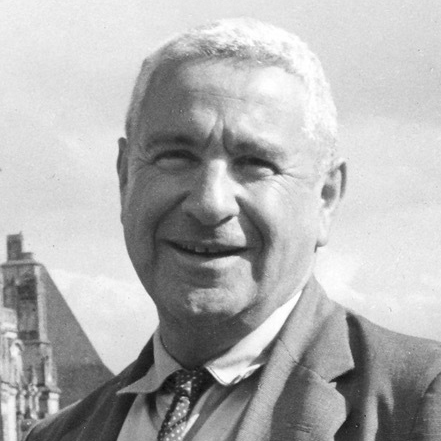 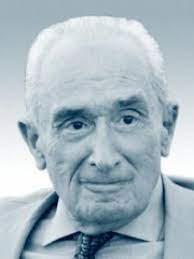 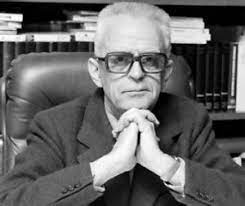 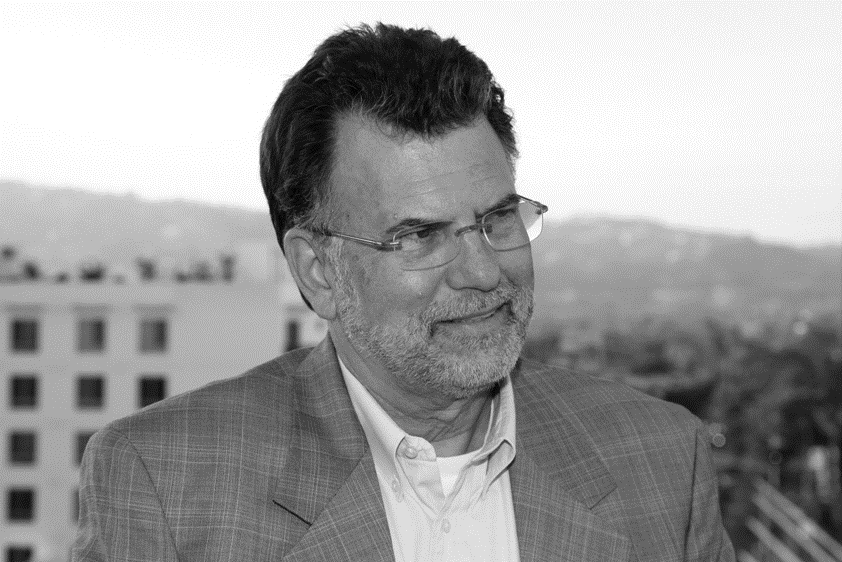 Giovanni Sartori
Maurice Duverger
Otto Kirchheimer
Richard Katz
Peter Mair
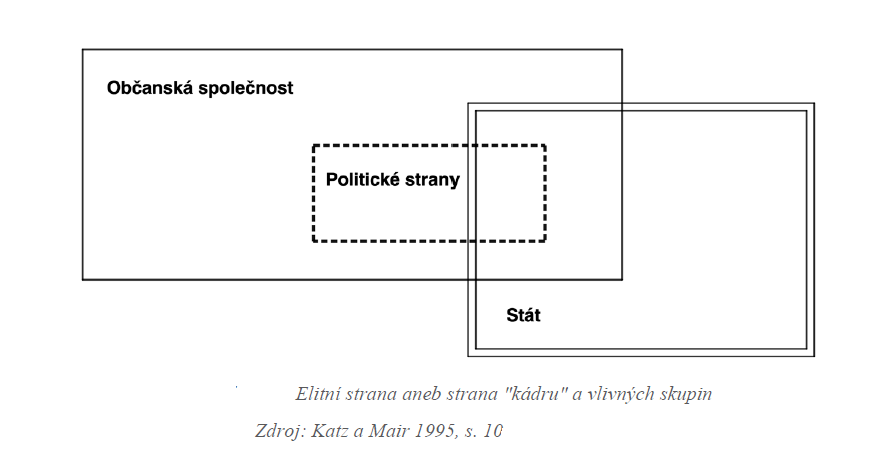 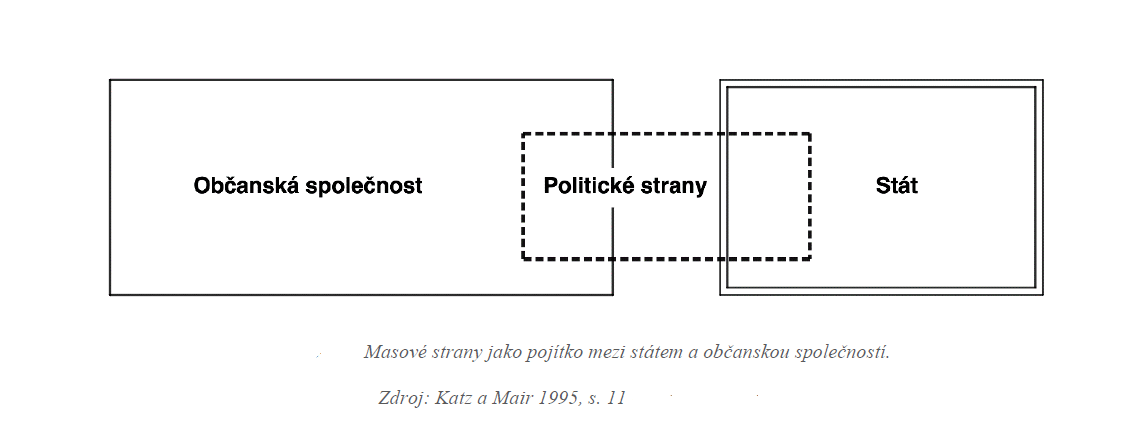 konfliktní linie / cleavages
1967
vědomé, dostatečně silné konflikty ve společnosti -> participace
zamrznutí stranických systémů v 20.-60. letech 20. století
rozmrznutí -> catchallizace
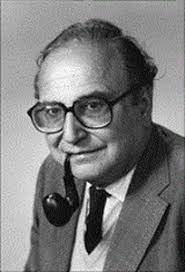 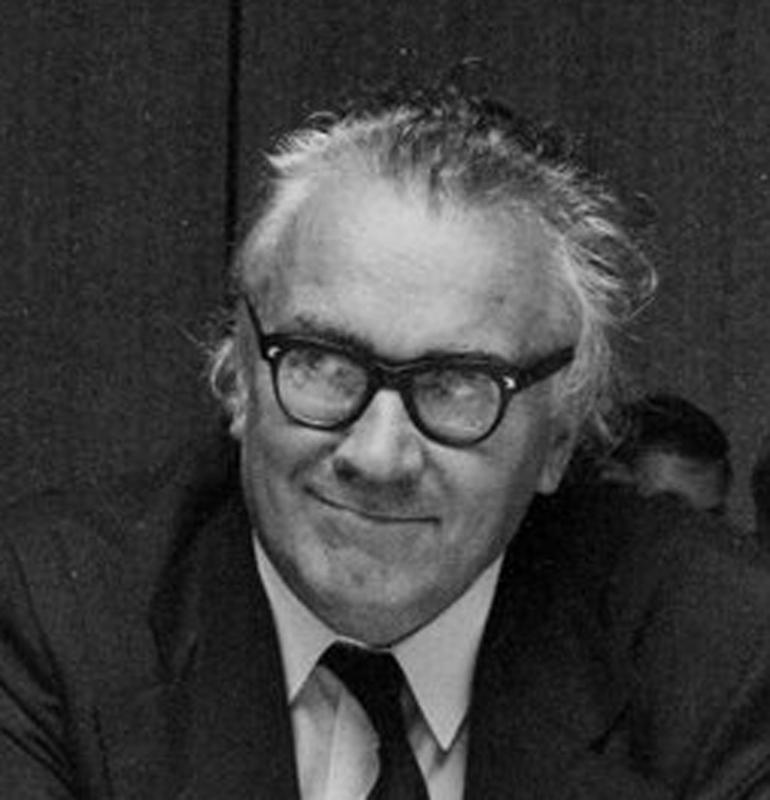 Stein Rokkan

Seymour Martin Lipset
příbuzný koncept rodin politických stran (K. von Beyme)
sociálně-demokratické
komunistické
regionální
křesťansko-demokratické
agrární atd.
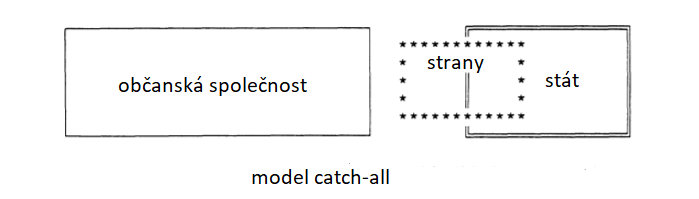 dělení dle orientace
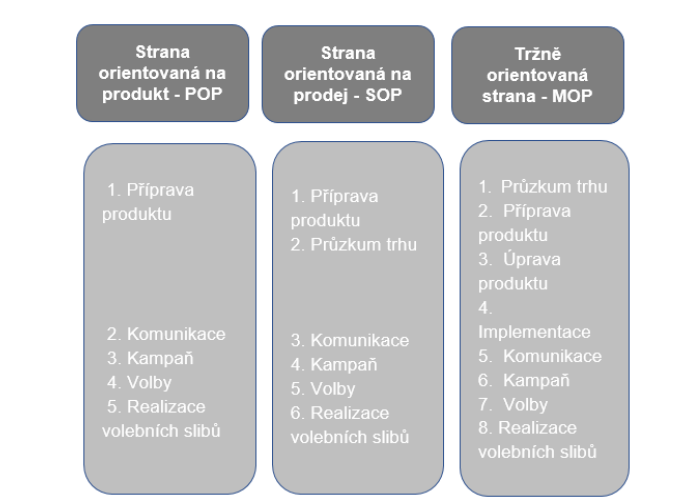 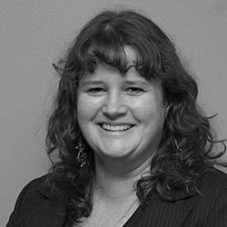 Jennifer Lees.Marshment
podmínky přežití
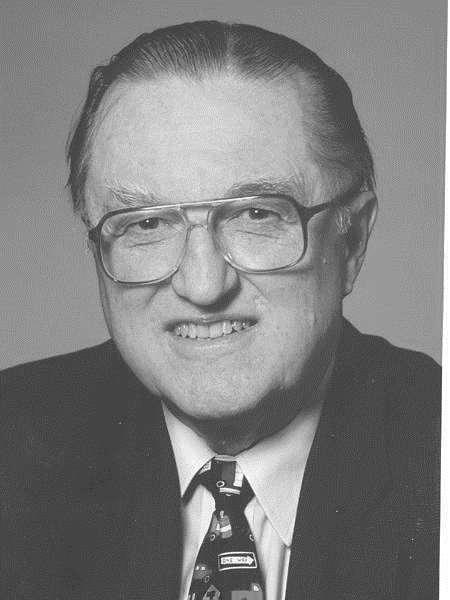 voliči
členové
společná identita
Anthony Downs

teorie racionální volby
cíle politických stran
policy-seeking
office-seeking
vote-seeking
realizovat svůj program
získat co nejvíce veřejných funkcí
získat co nejvíce hlasů
znalost prostředí
druh voleb
druhořadé volby
Karlheinz Reif a Hermann Schmitt
zákon
soupeři
voliči
kontext
výzkum trhu
Tak příště!
personalizace politiky